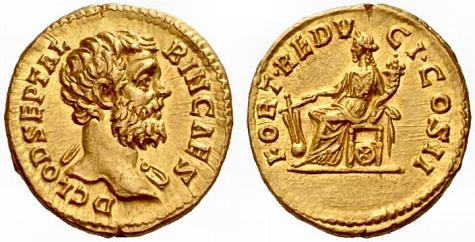 ПОНЯТИЕ И ФУНКЦИИ ДЕНЕГ
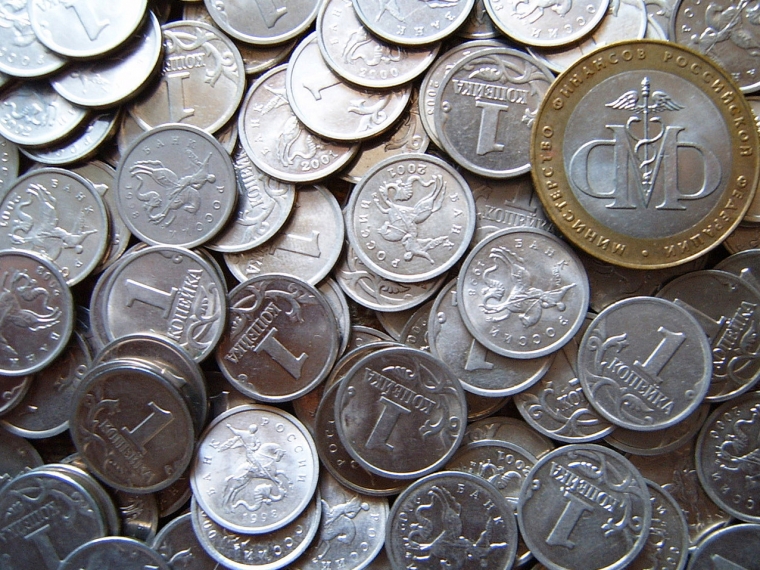 Деньги – товар, являющийся всеобщим эквивалентом стоимости других товаров
ОСНОВНЫЕ ЭТАПЫ РАЗВИТИЯ ДЕНЕГ
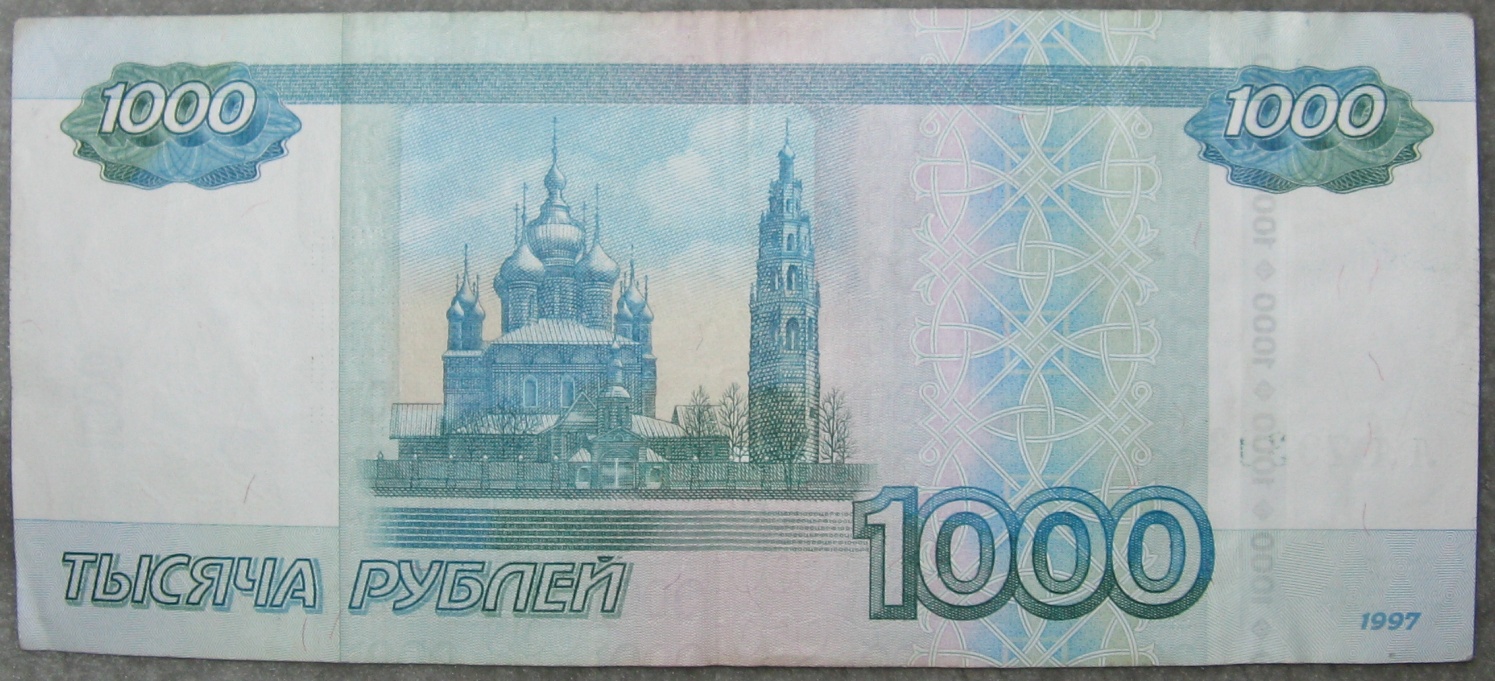 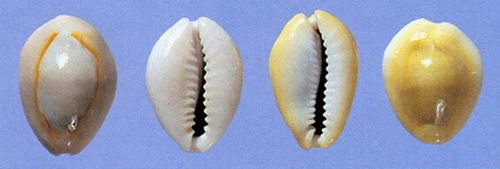 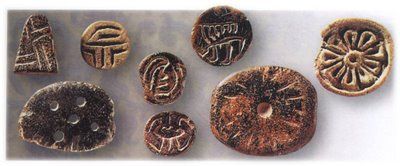 Когда появились деньги точно никто не знает, но аналог денег был всегда!

Это могли быть ракушки, 
меха, скот, благородные металлы, специи и т.д.
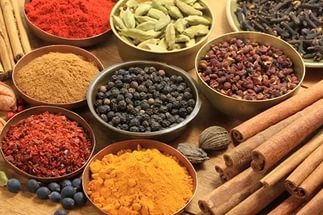 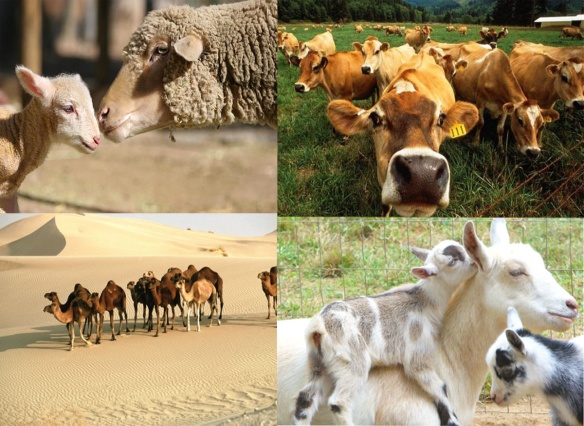 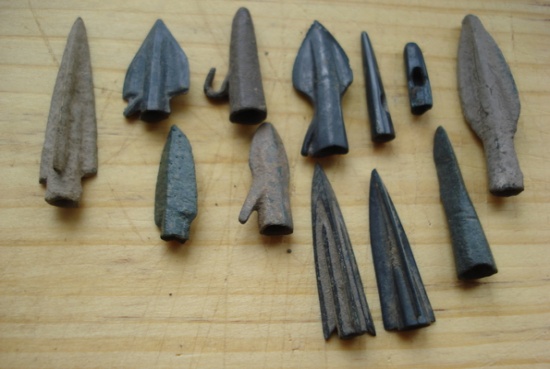 ПРИ НАТУРАЛЬНОМ ХОЗЯЙСТВЕ 
ОДИН ТОВАР МЕНЯЛСЯ НА ДРУГОЙ
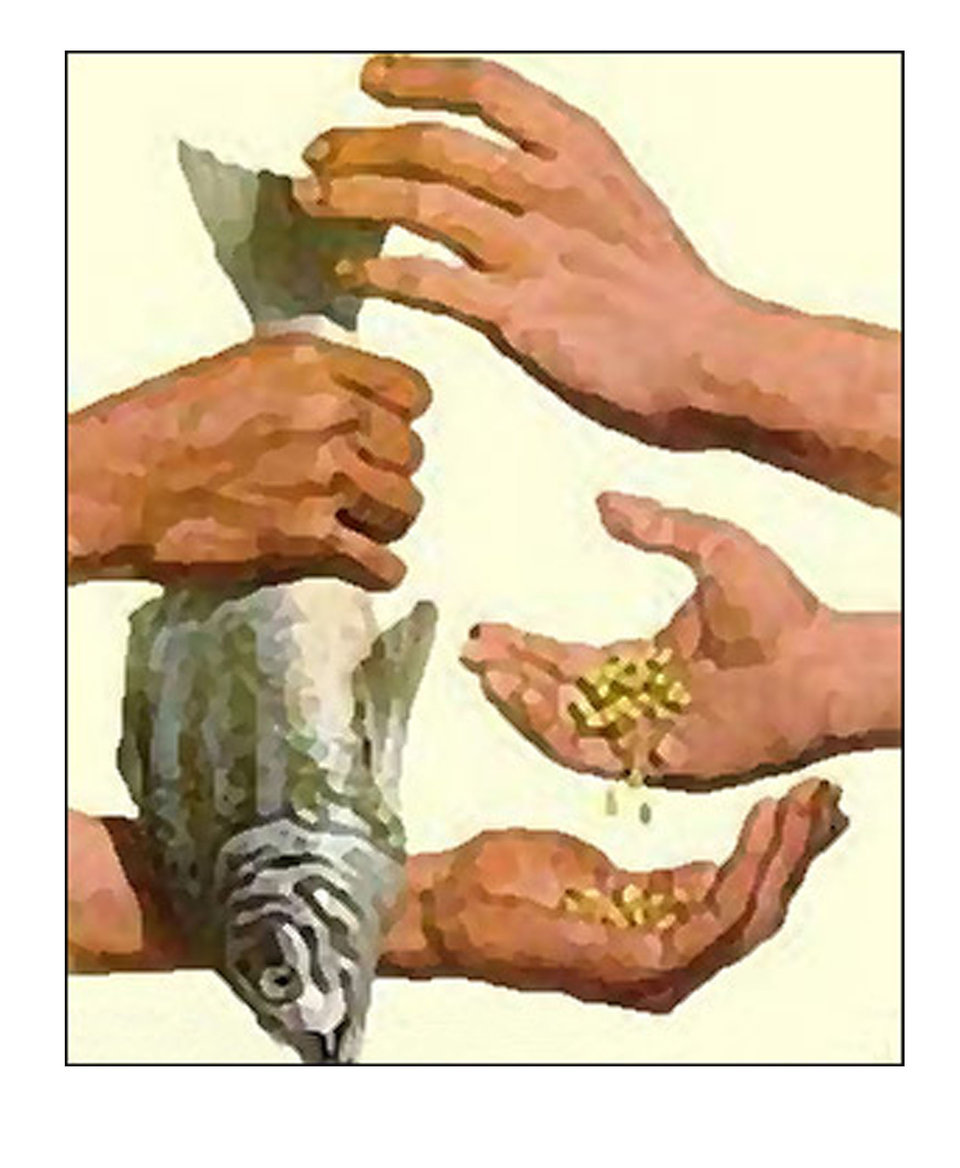 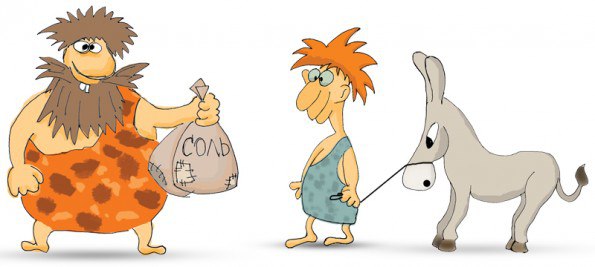 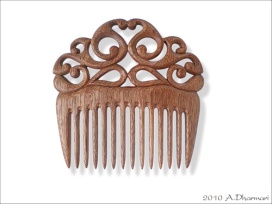 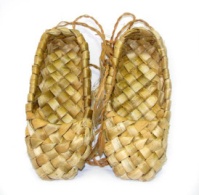 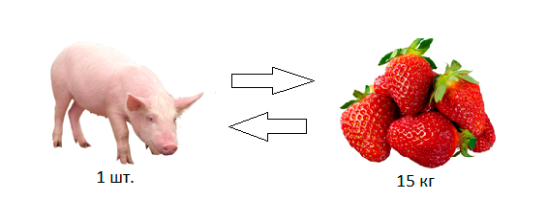 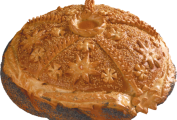 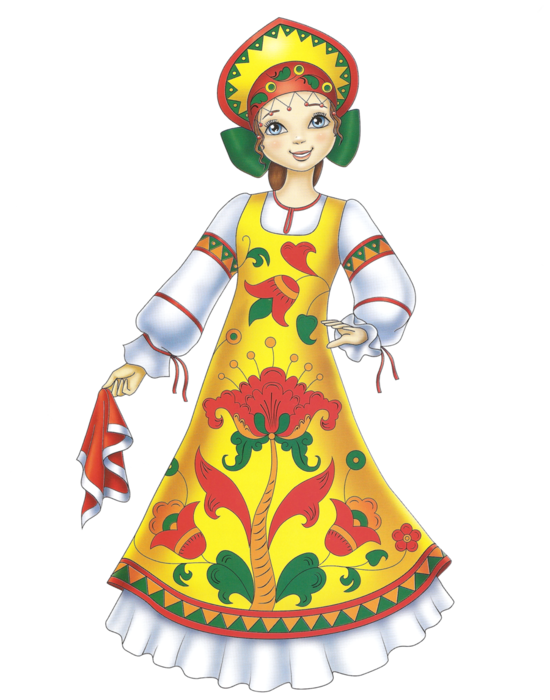 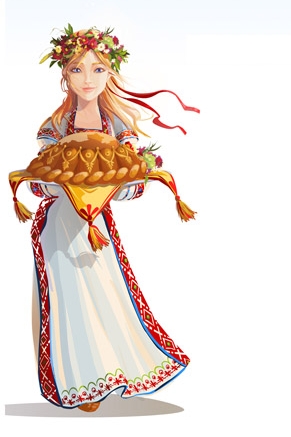 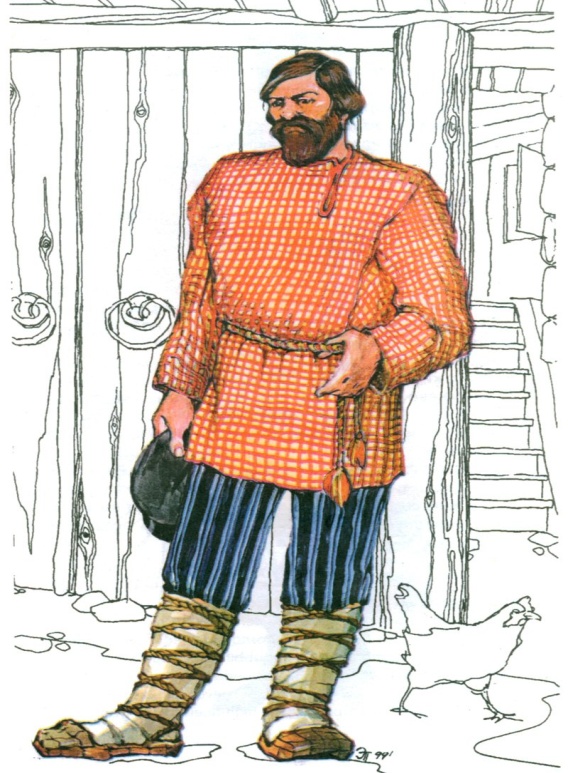 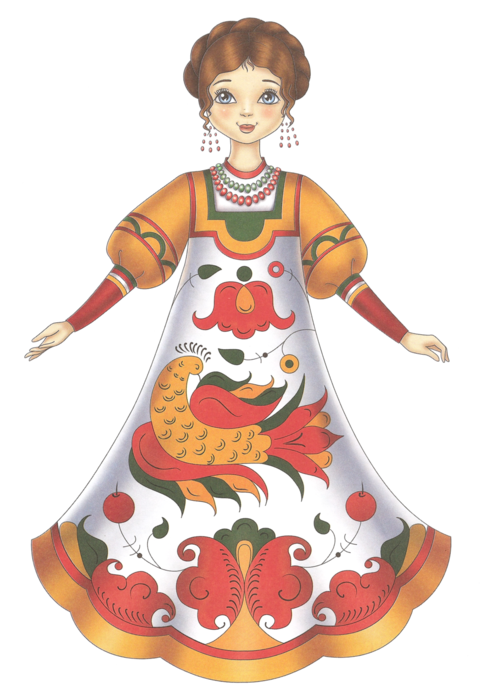 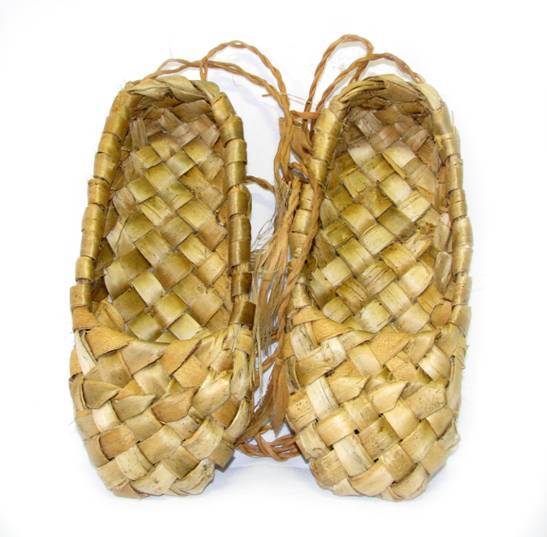 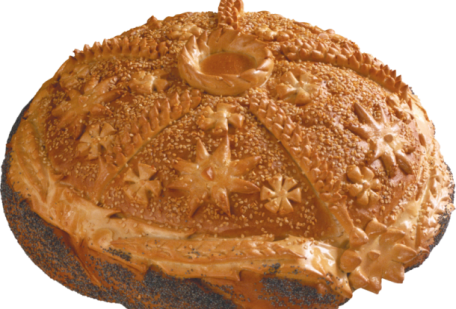 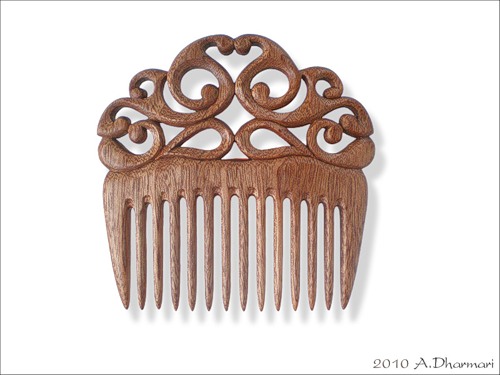 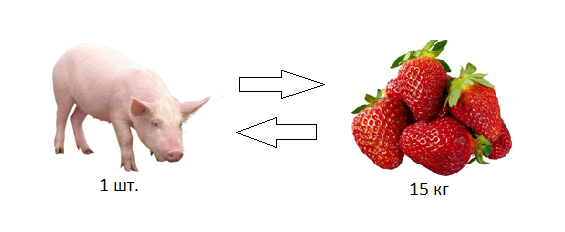 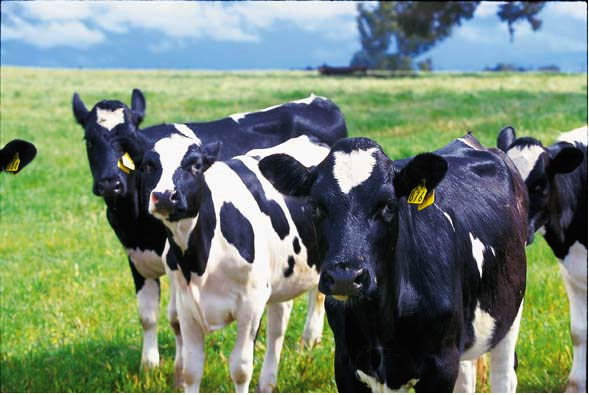 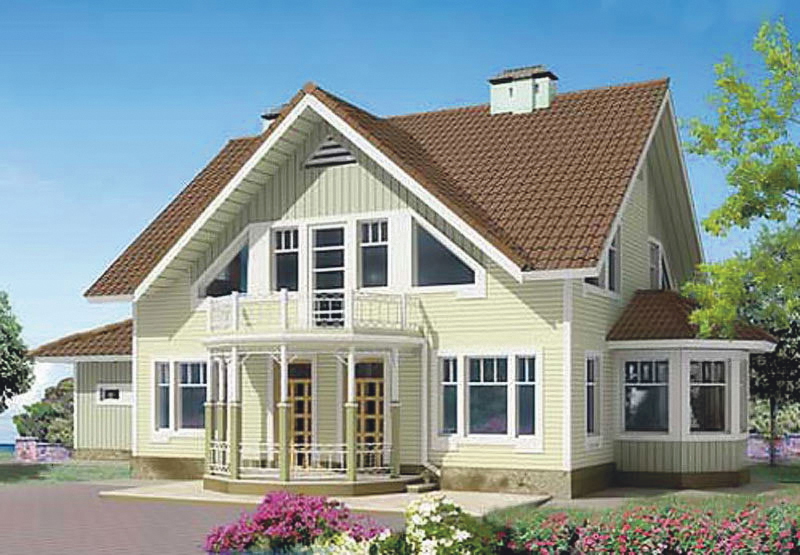 ?
=
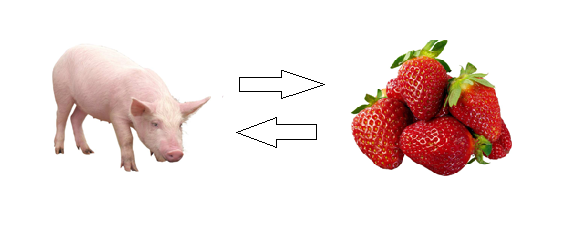 ?
ПЕРВЫЙ ЭТАП РАЗВИТИЯ ДЕНЕГ
Полноценные деньги - это деньги, у которых номинальная стоимость (обозначенная на них стоимость) соответствует реальной стоимости металла, из которого они изготовлены.
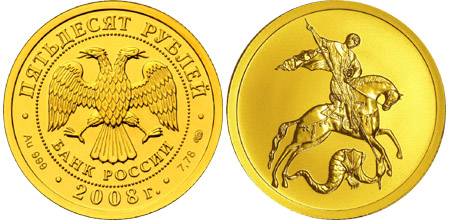 Золотая монета
Позже
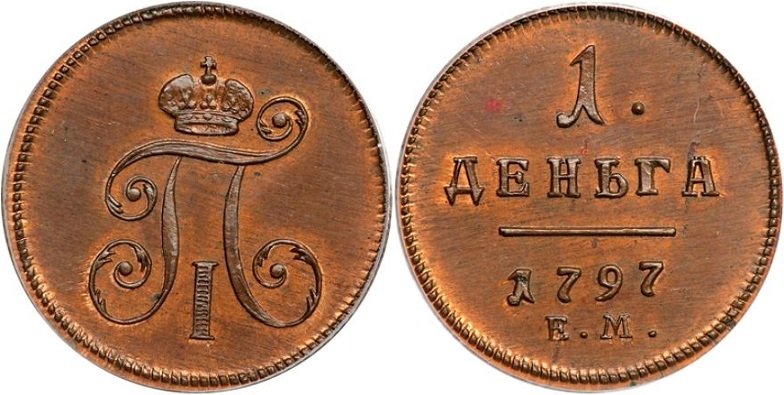 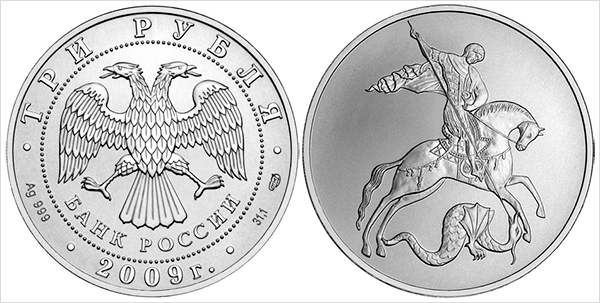 Серебряная монета
Медная монета
ВТОРОЙ ЭТАП РАЗВИТИЯ ДЕНЕГ
Неполноценные деньги - это деньги, номинальная стоимость которых выше реальной 
(монеты из дешевых металлов, бумажные, электронные деньги)
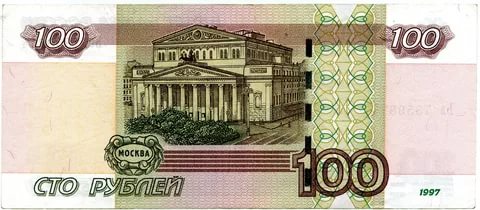 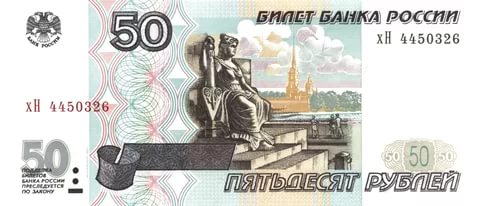 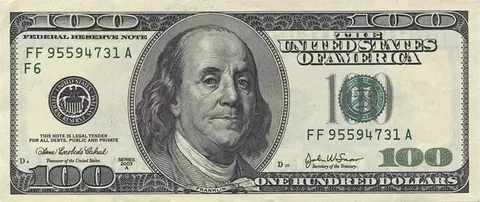 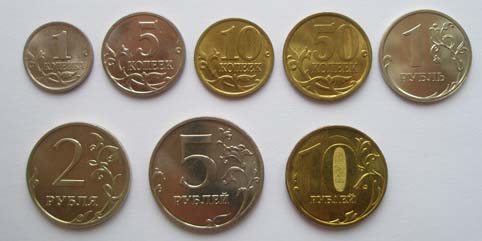 ТРЕТИЙ ЭТАП РАЗВИТИЯ ДЕНЕГ
Электронные деньги – это платежные средства, представленные и обращаемые в электронном виде, и позволяющие  осуществлять кредитные и платежные операции без применения бумажных носителей посредством мобильной связи и интернета
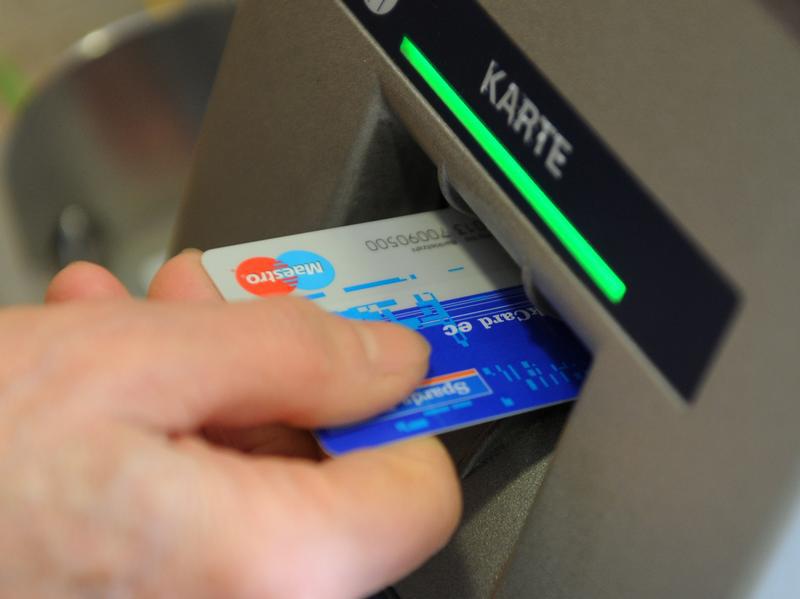 СВОЙСТВА ЭЛЕКТРОННЫХ ДЕНЕГ:

Денежная стоимость хранится в электронном виде;

Платеж является окончательным.
ПРЕИМУЩЕСТВА ЭЛЕКТРОННЫХ ДЕНЕГ ПО СРАВНЕНИЮ 
С БУМАЖНЫМИ:

увеличение скорости передачи платежных документов;
упрощение обработки банковской корреспонденции;
снижение стоимости обработки платежной документации
НЕДОСТАТКИ ЭЛЕКТРОННЫХ ДЕНЕГ

  Отсутствие устоявшегося правового регулирования;
  Необходимость в специальных инструментах хранения и обращения;
  Отсутствие узнаваемости;
  Невозможность прямой передачи денег от одного плательщика другому;
  Несовершенство средств защиты; 
  возможное отслеживание персональных данных плательщиков и обращение электронных денег вне банковской системы;
ОСНОВНЫЕ ФУНКЦИИ ДЕНЕГ:

Инструмент обмена - деньги позволяют оценивать одни товары в других. Это основная функция денег, как ценного блага.
Мера стоимости - разнородные товары приравниваются и обмениваются между собой на основании цены (Цена - стоимость, выраженная в деньгах) 
Средство обращения - деньги используются в качестве посредника в обращении товаров. для этой функции важна лёгкость и скорость обмена денег на любой другой товар
Средство платежа - деньги используются при регистрации долгов и их уплаты.
Средство накопления - функцию средства накопления выполняют деньги, временно не участвующие в обороте.
Мировые деньги – это деньги в системе международных экономических отношений. Они функционируют как всеобщее платёжное средство, всеобщее покупательное средство и всеобщая материализация общественного богатства. Мировыми деньгами обычно считают резервные валюты.